Wprowadzenie do NEURONA
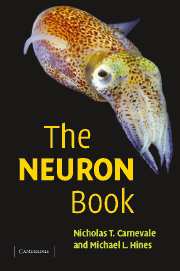 NEURON to środowisko do symulacyjne modeli pojedynczych neuronów i sieci neuronów. Początki NEURONA sięgają drugiej polowy lat 80’, gdy John Moore (biofizyk) i Michael Hines (fizyk) zaczęli tworzyć symulator do problemów z zakresu neuronauki na Duke University. Następnie do projekt wsparł Ted Carnevale (lekarz) z Yale.

Nie wymaga znajomości metod numerycznych i automatycznie zajmuje się dyskretyzacją. Celem NEURONa jest pomoc twórcom modeli neuronów, bez konieczności zajmowania się problemami matematycznymi lub obliczeniowymi.

NEURON wspiera obliczenia równolegle na stacjach roboczych, klastrach i superkomputerach.
Progamowanie w NEURONIE
NEURON jest napisany w C, C++ i Fortranie. 

Do pisania własnego kodu, NEURON posiada język skryptowy HOC (higher order calculator, 1984), przetwarzany przez interpreter, a od niedawna jest również możliwości pisania kodu i korzystanie z interpretera w Pythonie. 

Posiada również graficzny interfejs użytkownika (GUI), który może być używany do tworzenia i analizy modeli Dzięki GUI możliwe jest generowanie wyników naukowych bez konieczności pisania jakiegokolwiek kodu programu. Polecaną strategią jest połączenie programowania HOC/Python i GUI w celu wykorzystania zalet obu podejść.
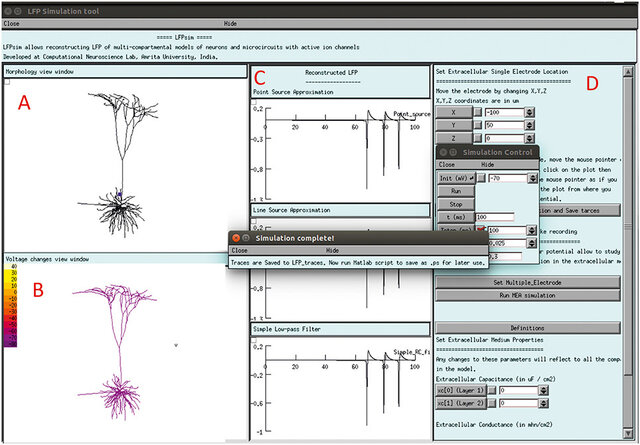 NEURON i Python
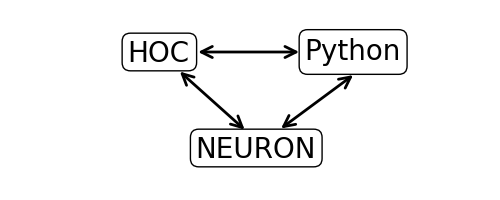 Interfejs Pythona do NEURONa korzysta z modułu neuron, a szczególnie podmodułu neuron.h. Moduł neuron ma dodatkowe podmoduły, w tym neuron.rxd dla dynamiki reakcji-dyfuzji, neuron.gui2 dla wykresów PlotShape i neuron.gui dla narzędzi GUI. Podmoduł neuron.h umożliwia również korzystanie z plików, wykonywanie kodu i wywoływanie funkcji napisanych w HOC. Pozwala to na dalsze używanie bibliotek HOC w kodzie Pythona.
Tworzenie wirtualnego środowiska i instalowanie NEURONA
Ponizsze instrukcje dotyczą komputerów w sali do zajec z systemem Linux. Te same polecenia dzialaja w systemie MacOS. Instalacja w systemie Windows jest opisana: https://nrn.readthedocs.io/en/8.2.6/


Sprawdzamy lokalizacje:

modelowanie@lab4:~$ pwd
/home/modelowanie
modelowanie@lab4:~$

Tworzymy wirtualne środowisko o nazwie venv_neuron: 
python3 -m venv venv_neuron

Aktywujemy srodowisko:
source venv_neuron/bin/activate

Instalujemy NEURONA i potrzebne programy i pakiety:
pip install neuron matplotlib jupyter bokeh
Uruchamiamy program neurondemo:

(venv_neuron) modelowanie@lab4:~$ neurondemo

Wybieramy opcje Pyramidal

Zamykamy program neurondemo: File->Quit

Otwieramy jupyter notebook:
(venv_neuron) modelowanie@lab4: jupyter notebook

Na koncu pracy opuszczamy srodowisko:
(venv_neuron) modelowanie@lab4: deactivate

Usuwanie środowiska, jezeli jest taka potrzeba:

modelowanie@lab4: rm -rf venv
Rozwiązywanie problemów
Na Macu, aby moc kompilować pliki mod, trzeba zainstalować xcode
xcode-select –install

Jednostki:
venv_neuron/lib/python3.11/site-packages/neuron/units.py

Gdy Jupyter przestaje pokazywac skrypt: 
CTRL + Shift + R it will refresh the page and clear the cache in the page. 
 
Gdy na Macu pokazuje sie informacja Can’t open display, jest to problem z xquartz.
Nalezy w System Preferences -> Ogólne -> Logowanie, zmienic ustawienie XQuartz na ‘pozwalaj w tle’.
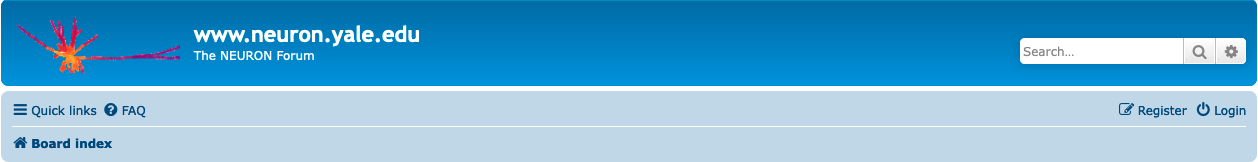 https://neuron.yale.edu/phpBB/index.php